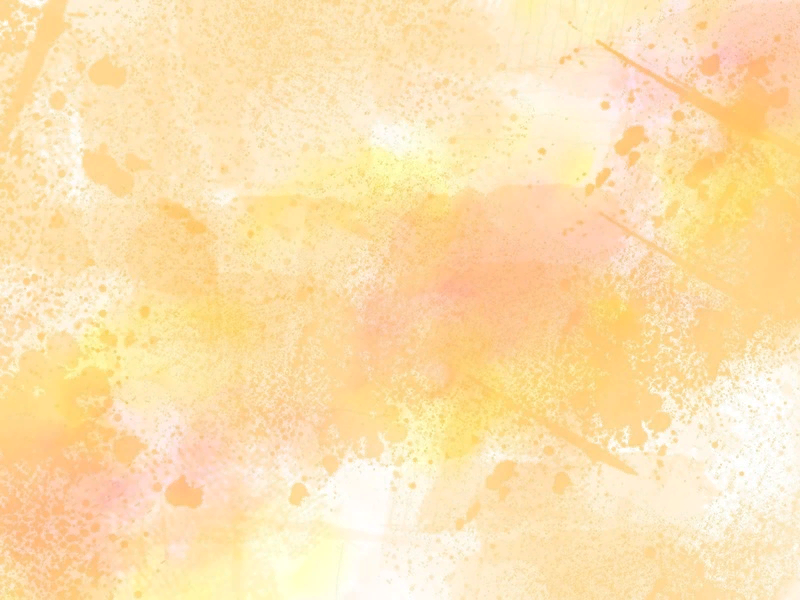 «ОСЕНЬ, ОСЕНЬ – В ГОСТИ ПРОСИМ!»
МДОУ «Детский сад №142»
Старшая группа №10
Воспитатель: Ушакова Е.И.
сентябрь, 2019 год
ПОСЛОВИЦЫ И ПОГОВОРКИ ПРО ОСЕНЬ:



Осень — запасиха,  зима — подбериха.

От осени к лету поворота нету.

Весна красна, да голодна; осень дождлива, да сытна. 

Осень хвастлива, зато весна справедлива.

Осень идёт, а за собою дождь ведёт. 

Осень прикажет, ну а весна свое скажет.

Осень — перемен восемь.
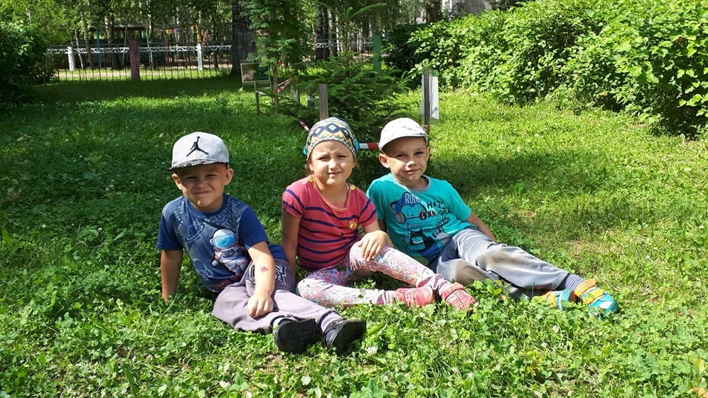 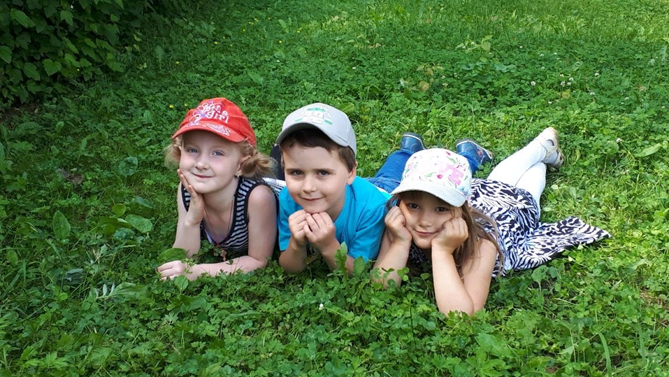 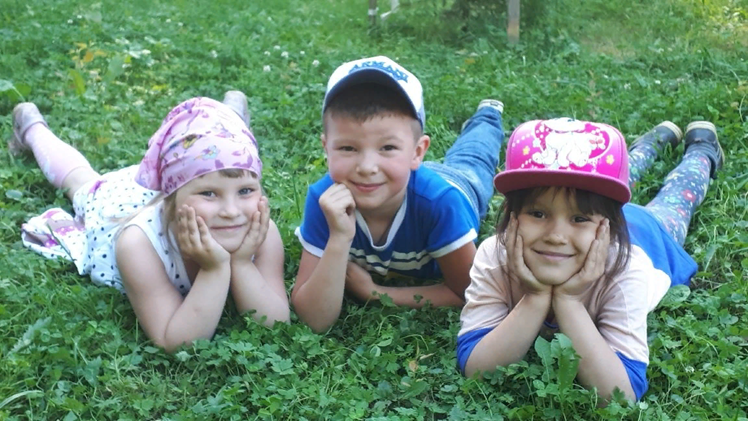 Я с летом не хочу прощаться, 
С ним навсегда хочу остаться. Последний летний день прошу: 
— Ты принеси мне теплоту.
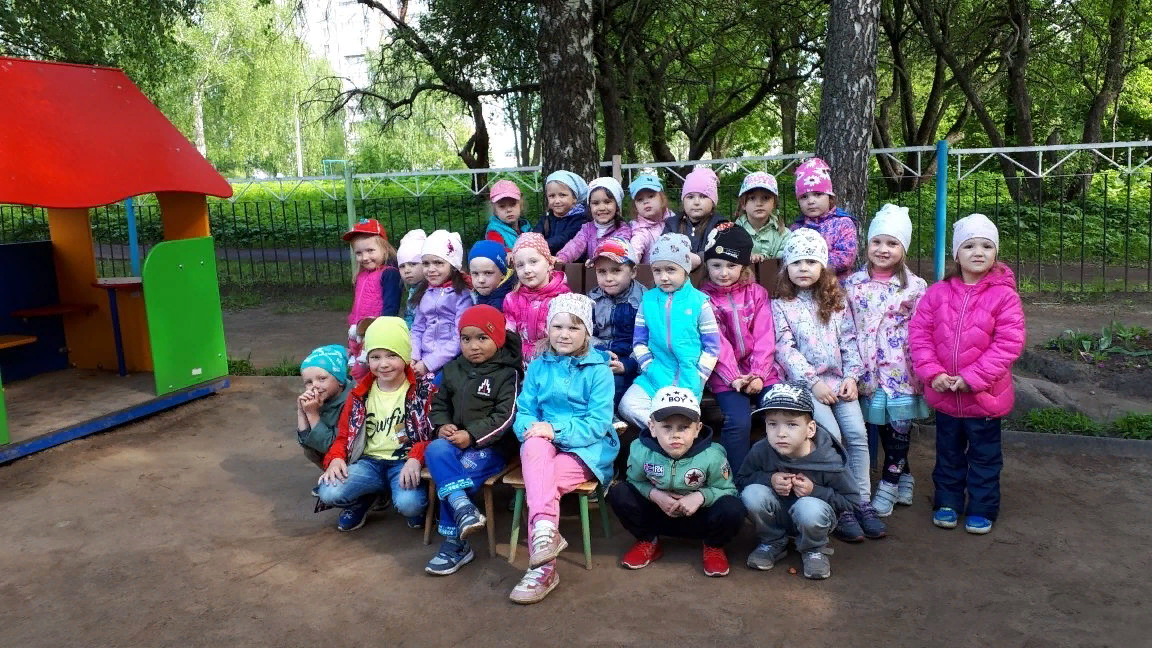 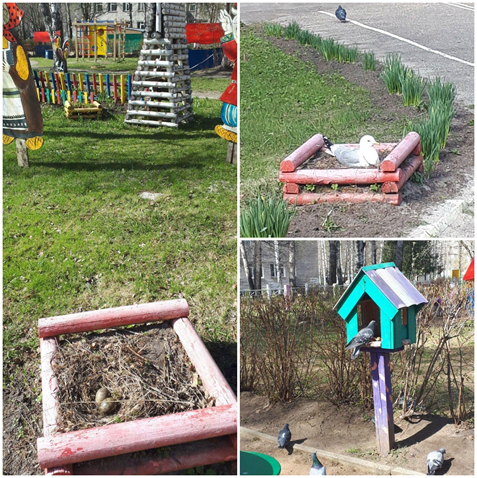 Я подарю ее друзьям, 
Я всем ее родным раздам. 
И станет на душе тепло, 
Как красным летом — хорошо.
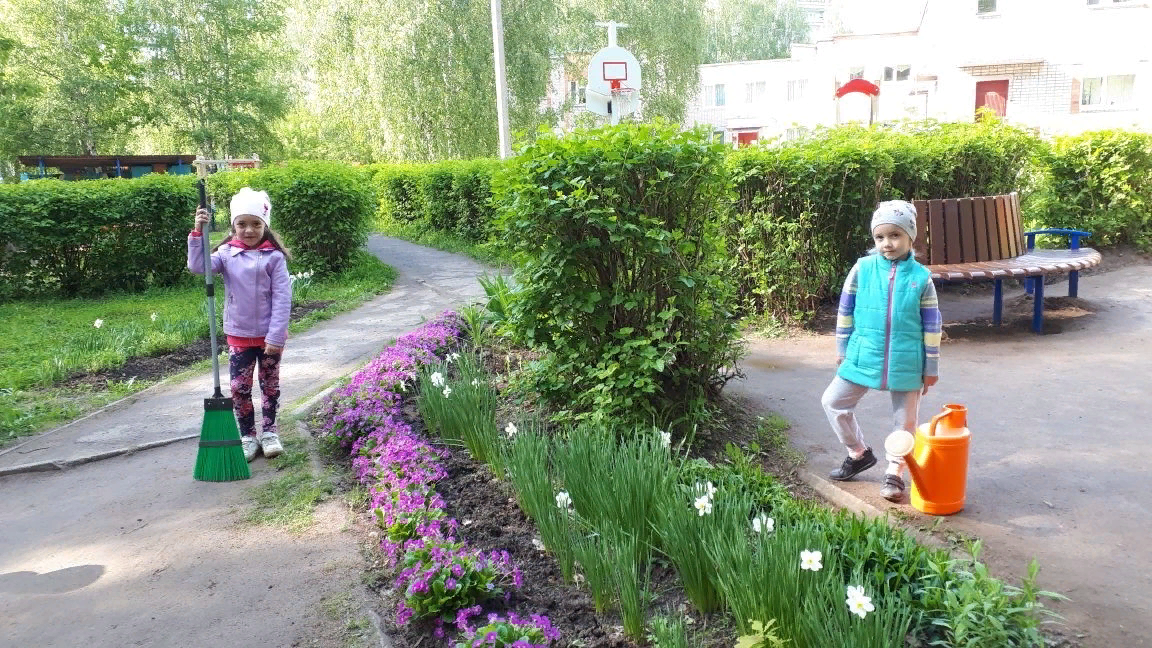 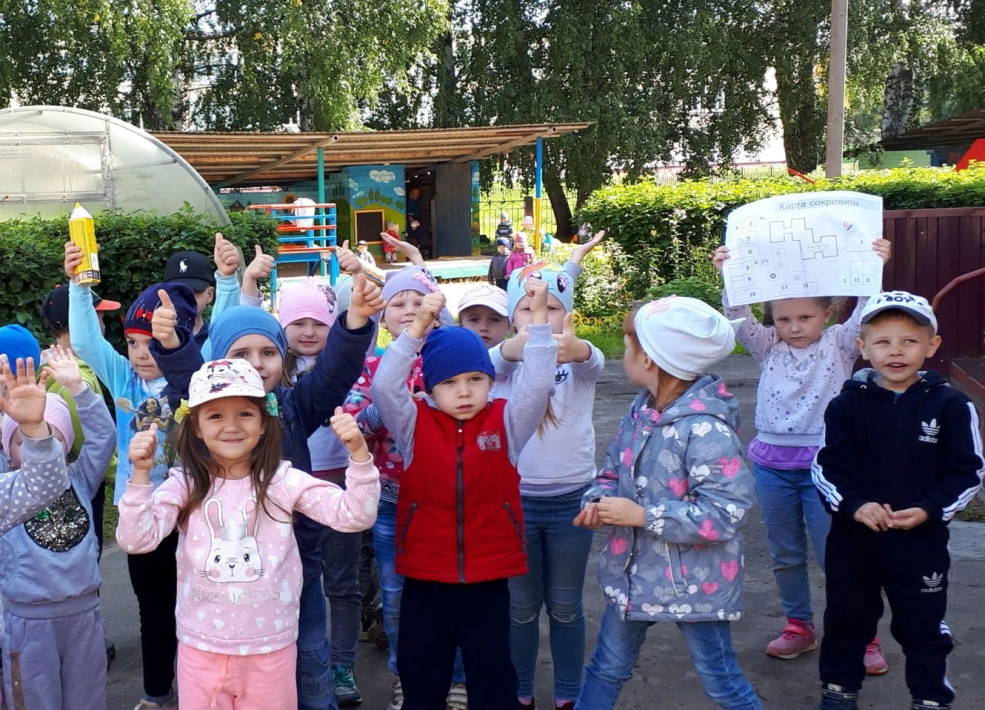 Здравствуй, Осень золотая,
Твой наряд всех поражает.
Много злата, серебра
И красива и щедра…
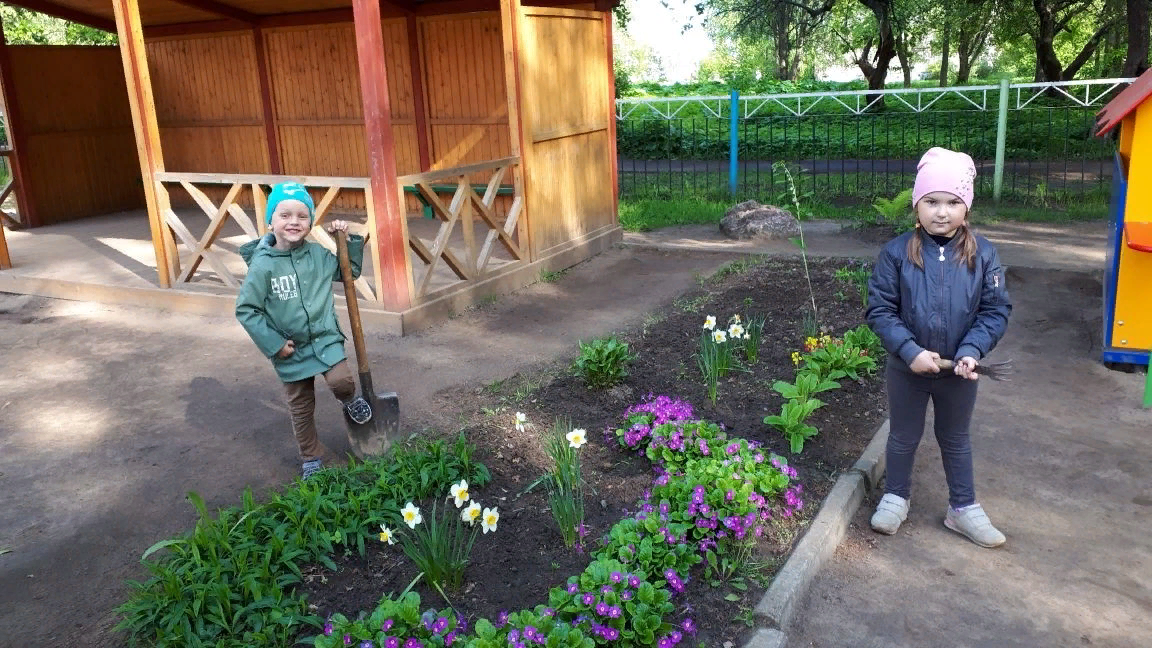 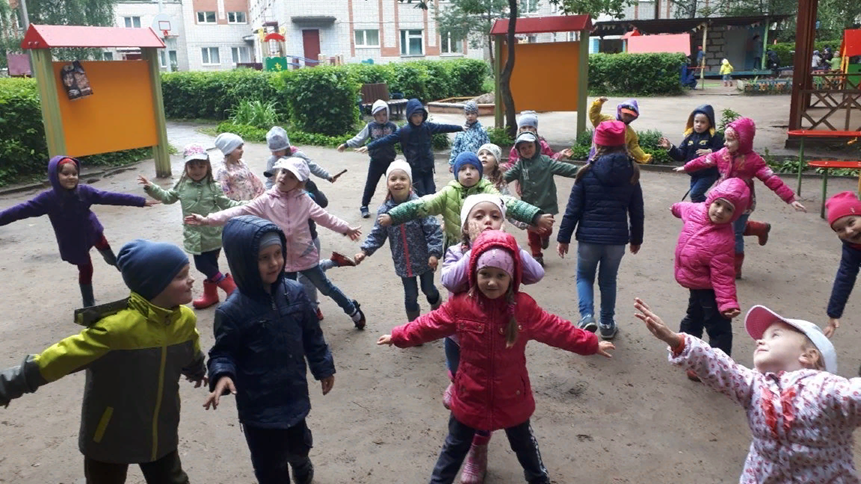 Закружился надо мной
Дождь из листьев озорной
До чего же он хорош!
Где такой еще найдешь?
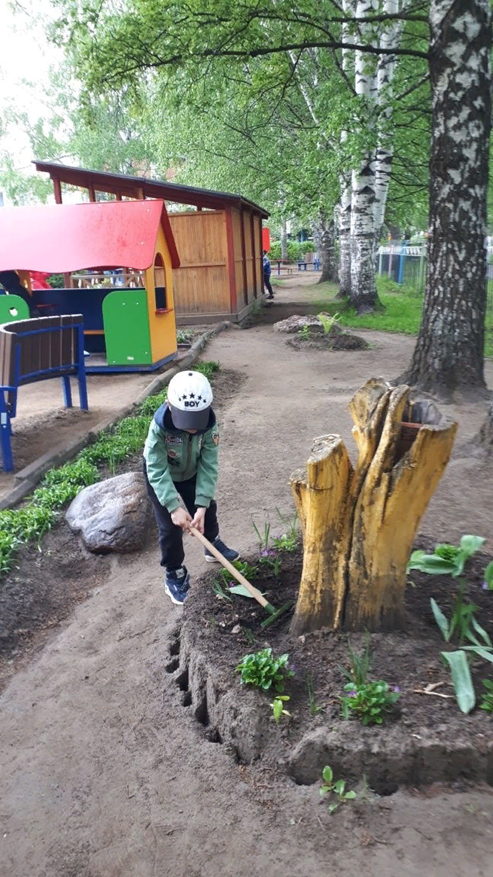 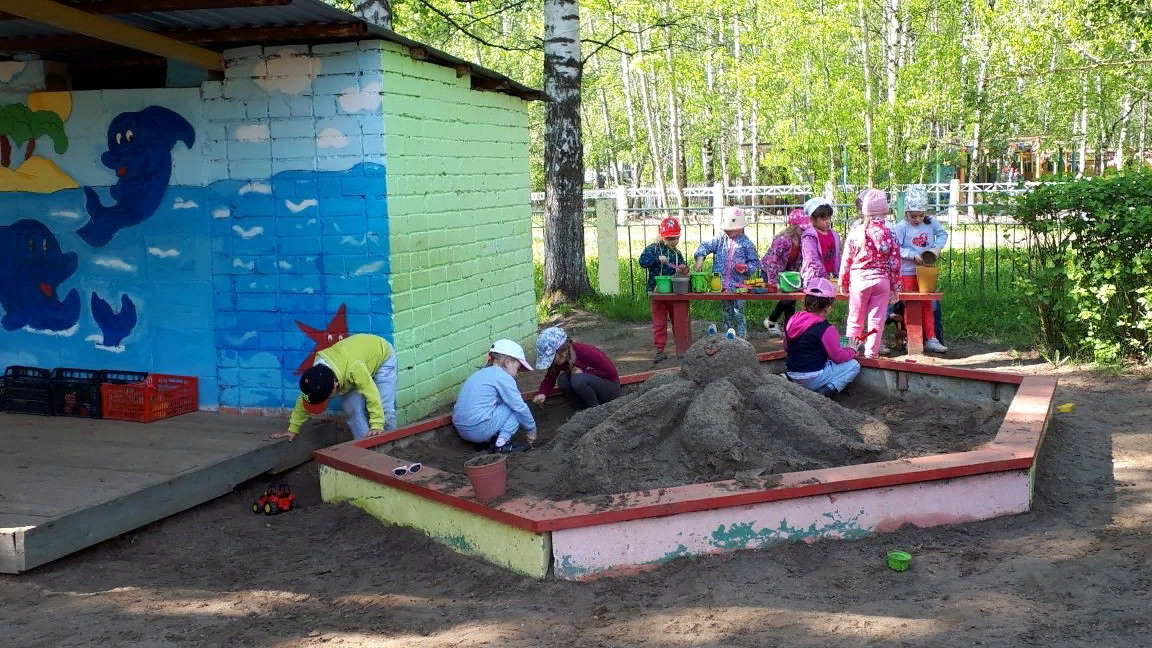 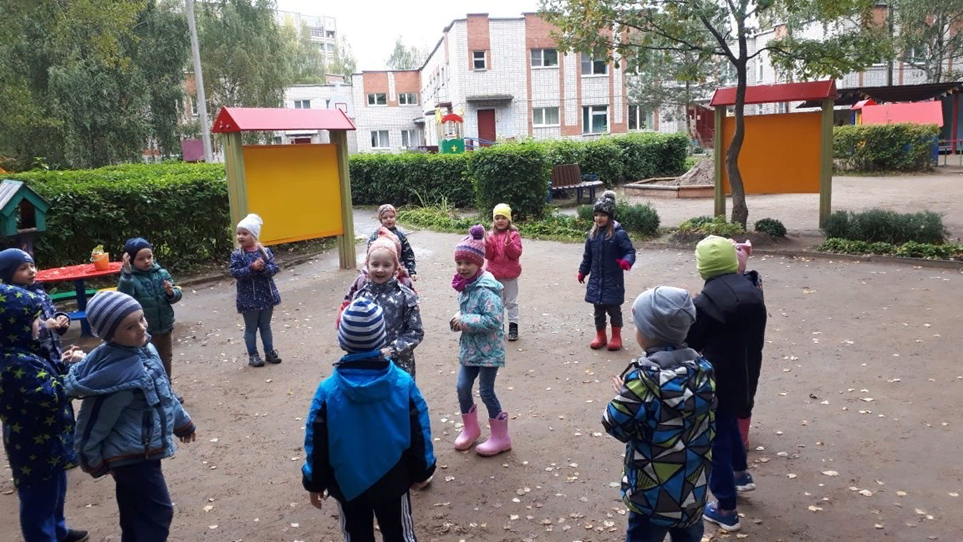 Ну вот, три месяца, как день один прошли, мы не успели оглянуться, 
Мороз и снег нас ожидают впереди, а в это лето никогда уж не вернуться…
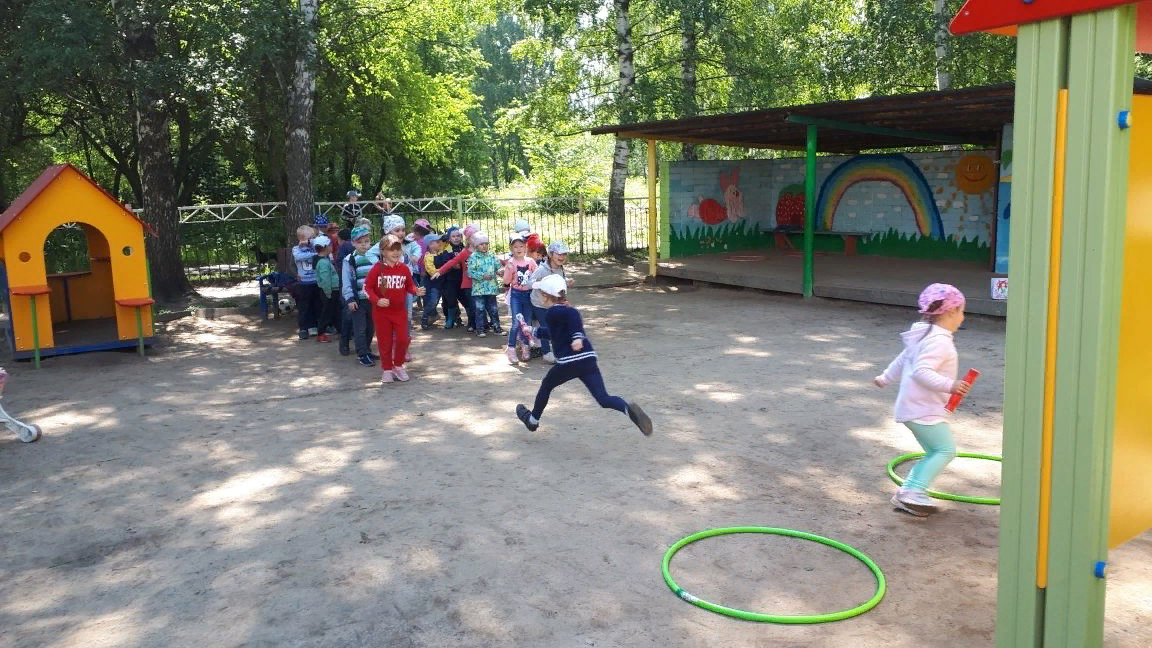 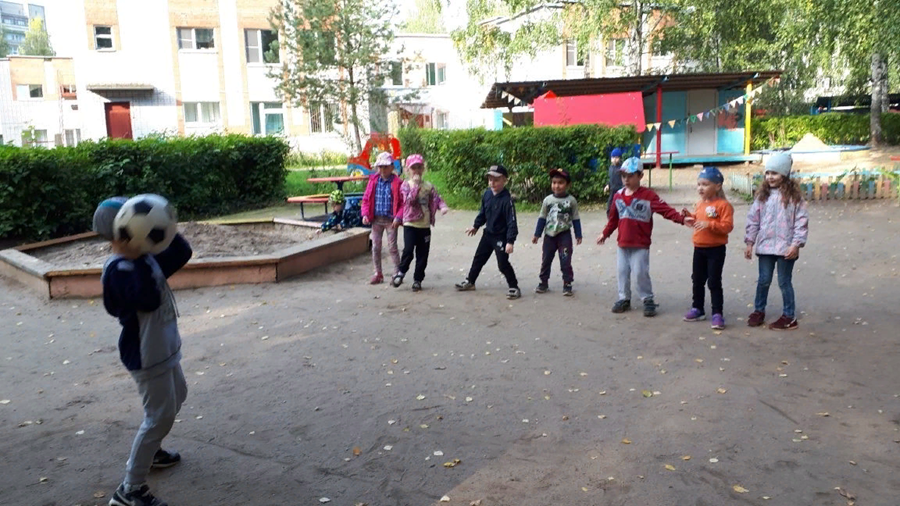 Это лето долго будем вспоминать! Лета пусть кусочек будет в нашем сердце.
 И пока мы лета снова будем ждать, Он поможет нам зимой радостно согреться.
СПАСИБО ЗА ВНИМАНИЕ!